บทที่ 9การสร้างฟอร์ม
1
เทคโนโลยีเวิลด์ไวด์เว็บ
มีส่วนประกอบหลัก 2 ส่วน
เครื่องแม่ข่าย (Server)
เป็นเครื่องแม่ข่ายของระบบที่เรียกว่า “เว็บไซต์”
จะต้องติดตั้งโปรแกรม “เว็บเซิร์ฟเวอร์”
โปรแกรมเว็บบราวเซอร์ (Web Browser)
เป็นโปรแกรมที่ติดตั้งที่เครื่องลูกข่าย (Client)
ทำหน้าที่ร้องขอไฟล์เว็บเพจจากเครื่องแม่ข่าย
2
หลักการประมวลผลไฟล์เว็บเพจเบื้องต้น
เมื่อเครื่องลูกข่ายร้องขอไฟล์เว็บเพจไปยังเครื่องแม่ข่าย
เครื่องแม่ข่ายก็จะส่งไฟล์เว็บเพจไปยังเครื่องลูกข่ายตามที่ร้องขอ
เมื่อเครื่องลูกข่ายได้รับไฟล์เว็บเพจแล้ว ก็จะแสดงผลไฟล์เว็บเพจตามมาตรฐานภาษา HTML
ปัจจุบันนอกจากจะประมวลผลตามมาตรฐานภาษา HTML แล้ว ยังสามารถประมวลผลภาษาสคริปต์ (Script) ได้ด้วย
3
หลักการประมวลผลไฟล์เว็บเพจเบื้องต้น
ภาษาสคริปต์ (Script) คือ ภาษาคอมพิวเตอร์ที่เพิ่มความสามารถการแสดงผลของมาตรฐาน HTML สามารถแบ่งได้ 2 ประเภท
ภาษาสคริปต์ที่ประมวลผลที่เครื่องลูกข่าย (Client Side Script)
ภาษาสคริปต์ที่ประมวลผลที่เครื่องแม่ข่าย (Server Side Script)
4
การสร้างฟอร์ม (Form)
ฟอร์ม คือ พื้นที่ที่แสดงอยู่ในเอกสารเว็บเพจ
มีหน้าที่รับข้อมูลที่ป้อนจากผู้ใช้แล้วนำไปประมวลผลที่เครื่องแม่ข่าย
การสร้างฟอร์มเพื่อรับข้อมูลมีขั้นตอนหลักคือ
สร้างขอบเขตของฟอร์ม เพื่อให้โปรแกรมบราวเซอร์ทราบรายละเอียดของข้อมูลที่ต้องนำไปประมวลผล
สร้างเครื่องมือเพื่อใช้รับข้อมูลภายในฟอร์ม
5
เครื่องมือที่ใช้รับข้อมูลของฟอร์ม
Text Field
ใช้รับข้อความจากผู้ใช้ ซึ่งเป็นข้อความที่มีความยาวไม่มากนัก เช่น ชื่อ นามสกุล หมายเลขโทรศัทพ์ เป็นต้น
การใส่ Text Field ในฟอร์มทำได้โดย
ที่เมนูหลักคลิก Insert -> Form -> Text Field หรือที่ Insert bar เลือกเมนู Form แล้วคลิกปุ่ม
สามารถปรับเปลี่ยนคุณสมบัติของ Text Field ได้ที่หน้าต่าง Properties Panel
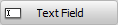 6
เครื่องมือที่ใช้รับข้อมูลของฟอร์ม
Textarea
ใช้รับข้อมูลเช่นเดียวกับ Text Field แต่เหมาะสำหรับรับข้อความในปริมาณมาก ๆ เช่น การแสดงความคิดเห็น เป็นต้น
การใส่ Textarea ในฟอร์มทำได้โดย
ที่เมนูหลักคลิก Insert -> Form -> Textarea หรือที่ Insert bar เลือกเมนู Form แล้วคลิกปุ่ม
สามารถปรับเปลี่ยนคุณสมบัติของ Textarea ได้ที่หน้าต่าง Properties Panel
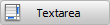 7
เครื่องมือที่ใช้รับข้อมูลของฟอร์ม
Checkbox
ใช้รับข้อมูลในลักษณะของการเลือกหรือไม่เลือก โดยจะแสดงกล่องสี่เหลี่ยมและแสดงเครื่องหมายถูกอยู่ภายใน
การใส่ Checkbox ในฟอร์มทำได้โดย
ที่เมนูหลักคลิก Insert -> Form -> Checkbox หรือที่ Insert bar เลือกเมนู Form แล้วคลิกปุ่ม
สามารถปรับเปลี่ยนคุณสมบัติของ Checkbox ได้ที่หน้าต่าง Properties Panel
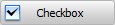 8
เครื่องมือที่ใช้รับข้อมูลของฟอร์ม
Radio Button
ใช้รับข้อมูลในลักษณะของการเลือกอย่างใดอย่างหนึ่งจากหลายตัวเลือก โดยจะแสดงรูปวงกลมและมีจุดสีดำอยู่ภายใน
การใส่ Radio Button ในฟอร์มทำได้โดย
ที่เมนูหลักคลิก Insert -> Form -> Radio Button หรือที่ Insert bar เลือกเมนู Form แล้วคลิกปุ่ม
สามารถปรับเปลี่ยนคุณสมบัติของ Radio Button ได้ที่หน้าต่าง Properties Panel
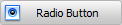 9
เครื่องมือที่ใช้รับข้อมูลของฟอร์ม
Radio Group
เป็นเครื่องมือที่ช่วยสร้าง Radio Button ได้ง่ายขึ้น
การใส่ Radio Group ในฟอร์มทำได้โดย
ที่เมนูหลักคลิก Insert -> Form -> Radio Group หรือที่ Insert bar เลือกเมนู Form แล้วคลิกปุ่ม
กำหนดรายละเอียดในหน้าต่าง Radio Group
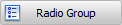 10
เครื่องมือที่ใช้รับข้อมูลของฟอร์ม
Select
เป็นเครื่องมือใช้เลือกข้อมูลจากรายการที่มีให้เลือก โดยแสดงได้ 2 รูปแบบคือ แบบ List และ แบบ Menu (หรือแบบ Drop-Down Menu)
การใส่ Select ในฟอร์มทำได้โดย
ที่เมนูหลักคลิก Insert -> Form -> Select(List/Menu) หรือที่ Insert Panel เลือกเมนู Form แล้วคลิกปุ่ม
กำหนดรายละเอียดในหน้าต่าง List Values
บทที่ 7
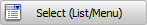 11
เครื่องมือที่ใช้รับข้อมูลของฟอร์ม
Jump Menu
เป็นเครื่องมือใช้เลือกข้อมูลจากรายการที่มีให้เลือกเช่นเดียวกับ List/Menu ต่างกันที่เมื่อเลือกตัวเลือกใน Jump Menu แล้ว จะเป็นการเชื่อมโยงไปยังไฟล์เว็บเพจที่กำหนดทันที
การใส่ Jump Menu ในฟอร์มทำได้โดย
ที่เมนูหลักคลิก Insert -> Form -> List/Menu หรือที่ Insert Panel เลือกเมนู Form แล้วคลิกปุ่ม
กำหนดรายละเอียดในหน้าต่าง Insert Jump Menu
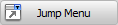 12
เครื่องมือที่ใช้รับข้อมูลของฟอร์ม
Button
เป็นปุ่มให้คลิก เพื่อทำหน้าที่อย่างใดอย่างหนึ่ง
การใส่ Button ในฟอร์มทำได้โดย
ที่เมนูหลักคลิก Insert -> Form -> Button หรือที่ Insert Panel เลือกเมนู Form แล้วคลิกปุ่ม
สามารถปรับเปลี่ยนคุณสมบัติของ Radio Button ได้ที่หน้าต่าง Properties Panel
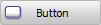 13
เครื่องมือที่ใช้รับข้อมูลของฟอร์ม
Image Field
เป็นการใช้รูปภาพเพื่อส่งข้อมูลแทนการกดปุ่ม Submit
การใส่ Image Field ในฟอร์มทำได้โดย
ที่เมนูหลักคลิก Insert -> Form -> Image Field หรือที่ Insert Panel เลือกเมนู Form แล้วคลิกปุ่ม
เลือกไฟล์รูปภาพในหน้าต่าง Select Image Source
สามารถปรับเปลี่ยนคุณสมบัติของ Image Field ได้ที่หน้าต่าง Properties Panel
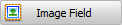 14
เครื่องมือที่ใช้รับข้อมูลของฟอร์ม
File Field
ใช้สำหรับเลือกไฟล์ในเครื่องเพื่ออัพโหลดไปยังเว็บเซิร์ฟเวอร์
การใส่ File Field ในฟอร์มทำได้โดย
ที่เมนูหลักคลิก Insert -> Form -> File Field หรือที่ Insert Panel เลือกเมนู Form แล้วคลิกปุ่ม
สามารถปรับเปลี่ยนคุณสมบัติของ File Field ได้ที่หน้าต่าง Properties Panel
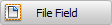 15
เครื่องมือที่ใช้รับข้อมูลของฟอร์ม
Fieldset
ใช้จัดกลุ่มของส่วนประกอบในฟอร์มให้เป็นหมวดหมู่
การใส่ Fieldset ในฟอร์มทำได้โดย
คลิกเลือกส่วนประกอบที่ต้องการจัดหมวดหมู่
ที่เมนูหลักคลิก Insert -> Form -> Fieldset หรือที่ Insert Panel เลือกเมนู Form แล้วคลิกปุ่ม
ใส่คำอธิบายกลุ่มในหน้าต่าง Fieldset
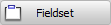 16
เครื่องมือที่ใช้รับข้อมูลของฟอร์ม
Hidden Field
ใช้ส่งค่าข้อมูลไปพร้อมกับข้อมูลอื่น เมื่อคลิกปุ่ม Submit โดยไม่แสดงข้อมูลให้เห็นบนฟอร์ม
การใส่ Fieldset ในฟอร์มทำได้โดย
คลิกเมาส์ตำแหน่งใดก็ได้ในฟอร์ม
ที่เมนูหลักคลิก Insert -> Form -> Hidden Field หรือที่ Insert Panel เลือกเมนู Form แล้วคลิกปุ่ม                            จะปรากฎรูป
สามารถปรับเปลี่ยนคุณสมบัติของ Hidden Field ได้ที่หน้าต่าง Properties Panel
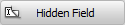 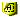 17